The Power of Relationships: 
 Making Transnational Collaborations Work
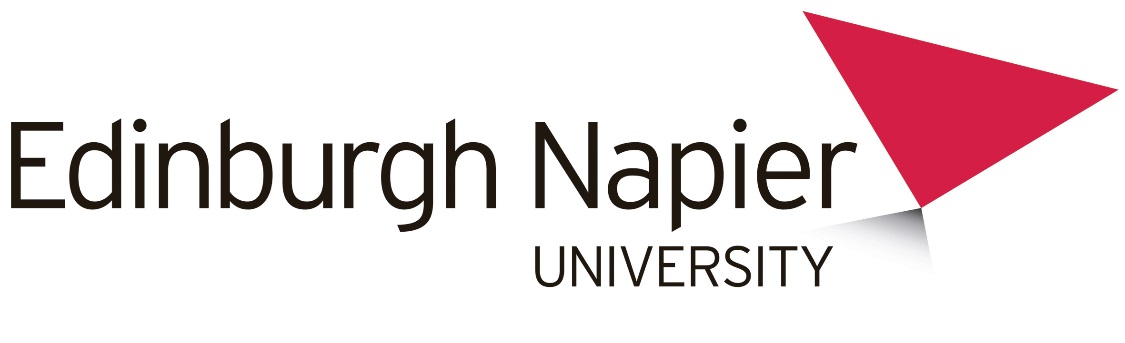 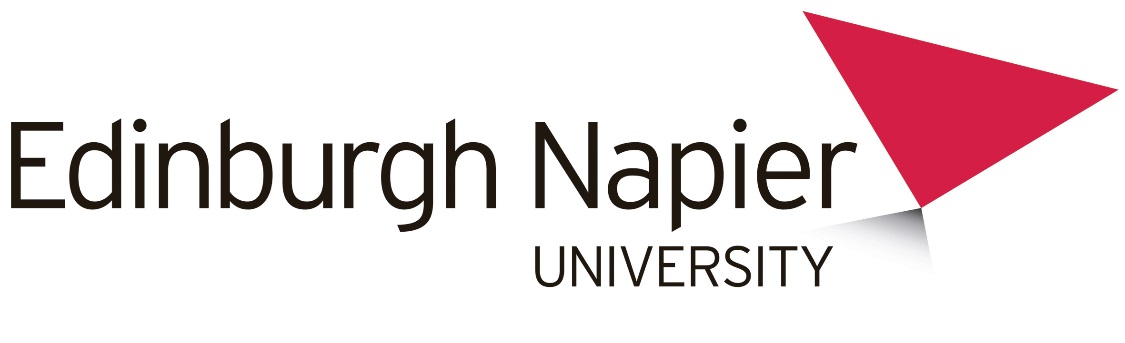 Dr. Joan McLatchie, Edinburgh Napier University
Introduction
Methods
This empirical research project examined the lived experience of local academics in transnational partnerships.  It explored: 

The participants’ experience of working within the competing realities of their cultural universe1

The development of sense-making ‘hybrid’ identities

The implications for their practice
Data Collection: 

Email dialogue, encouraging reflection on practice

Dialogic interviews, which focused on issues of identity and culture, related to narratives of practice 

Participants invited to bring artefacts which represented their identity as teachers, enabling them to set the agenda, therefore generating meaningful dialogue6
Sample:

Volunteers invited from an Indian college working in partnership with a UK university.  13 participants came forward, all experienced in transnational partnerships

Qualitative Approach:

To elicit co-construction of meaningful data: 
Depth rather than breadth
Understanding rather than explanation5
Conclusion
Didactic and externally-prescribed relationships reflect cultural capital, i.e. the behaviour expected by dominant groups and constrained by the rules of their social context7

Enabling and self-prescribed relationships reflect the participants’ social capital, which enables reconciliation of behaviour and self-identity.
Theoretical Context
Figure 1: A Typology of Relationships
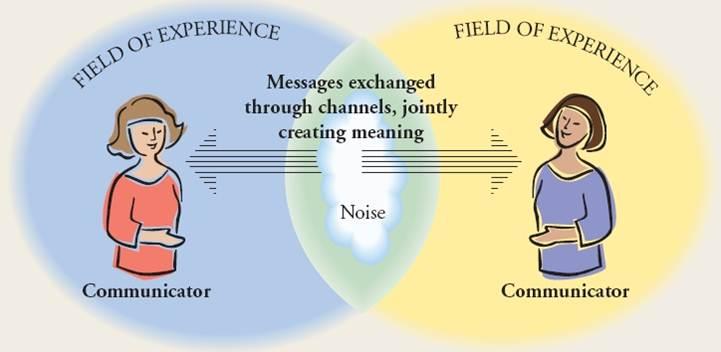 Social constructivist approach: 
The data offers subjective perspectives2

Themes Identified in the literature: 
Culture
Identity
Practice

The cultural dimension which an individual accesses informs his or her identity formation3. This then forms the resources which shape practice, ie behavioural norms4. 

Research explores the ways in which the participants adapt their practice to: 
Maintain an authentic sense of identity
Accommodate their cultural universe
Findings
Implications for Policy/Practice
Key Themes:

The complex cultural universe of local academics, which both defines and constrains their practice.  

The role of relationships in influencing behaviours within this environment

Resulted in the creation of a typology of  participants’ relationships with institutions, colleagues and students, categorised by locus of power and level of individual agency (see figure 1)
Awarding institutions should:

Acknowledge the competing cultural imperatives

Encourage enabling relationships, and extend the opportunity for self-prescription, to enhance the collaborative partnership
Contact Information
References
Acknowledgements
1. Singer, M (1998) Perception and Identity in Intercultural Communication, Yarmouth, Intercultural Press
2. Denzin, N K and Lincoln, Y S (2011) ‘The Discipline and Practice of Qualitative Research’, in Denzin, N K and Lincoln, Y S (Eds) The Sage Handbook of Qualitative Research (4th Ed), Thousand Oaks, Sage, pp 1-19
3. Kreber, C (2010) ‘Academics’ teacher identities, authenticity and pedagogy’, Studies in Higher Education (35:2), pp 171-194
4. Saunders, M (2011) ‘Setting the scene: the four domains of evaluative practice in Higher Education’, in Saunders, M, Trowler, P and Bamber, V (Eds) Reconceptualising Evaluation in Higher Education, 
Maidenhead, Open University Press, pp 1-17
5. Blaxter, L, Hughes, C and Tight, M (2006) How to Research (3rd Ed), Maidenhead, Open University Press
6. Miller, J and Glassner, B (2004) ‘The “inside” and the “outside”: finding realities in interviews’, in Silverman, D (Ed) Qualitative research: theory, method and practice (pp 125-139), London, Sage
7. Kanu, Y (2005) ‘Tensions and dilemmas of cross-cultural transfer of knowledge: post-structural/ postcolonial reflections on an innovative teacher education in Pakistan’, International Journal of Educational Development (25), pp 493-513
Joan McLatchie
Edinburgh Napier University
Email: j.mclatchie@napier.ac.uk
Phone: 0131 455 4341
Prof Murray Saunders, PhD supervisor
PhD awarded by
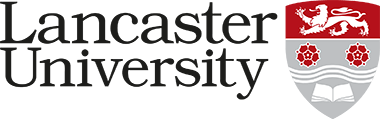 Poster designed by Laurie Anne Campbell and Joan McLatchie